Care and Learning Service

Additional Support Needs Resign

Report to Redesign Board

14 November 2017
ASN Redesign
November 2017
Nov 2017
ASN Redesign
Achievements  
Tain ASG agreed to pilot the distribution of support at ASG level. Staff positive about the process and have shared with other HTs.
Allocations of ASNT and PSA resources made to schools in May/June 2017, no significant issues 
LEAN workshops undertaken  to review allocation process and consider improvements
Annual moderation of current matrix completed – 83% agreement with moderators 
Revised matrix created and being piloted in 8 schools across Highland
882 = number of PSAs, 743 HC04s and 139 HC05s (110 HC05 grades are in Special Schools)
Audit of qualifications among ASNTs
Draft of revised PSA Handbook being created
Meetings arranged with unions to review  support staff roles and responsibilities
Estates and ASN Teams have worked on guidance for schools re adaptations
Updates monitored for Accessibility Strategy Report (update due in 2019)
Initiatives 
LEAN review of Allocation Process – new process map being created
Survey of all HTs regarding the process
Roll out of revised ASN Matrix to HTs in time for allocation next session
Opportunities 
Reduce time taken for allocations to schools.
Increase  sense of ownership for HTs in the process.
Clarity of roles for ASNTs and PSAs
Information on SEEMIS available at any time through the year for monitoring and reporting
Robust training strategy for ASN staff at all levels
Greater confidence of staff in supporting children and young people
Risks
Increasing level of ASN 
Referrals to ASN Tribunal
ASN Review 2014
Prevalence figures indicated growth areas to be children with very significant complex needs, including health needs and children with difficulties in self regulation, attachment and relational needs.
Higher levels of reporting and recording of need in Highland in comparison to other local authorities across Scotland, rather than a higher level of need per se.
Need for a clear and equitable way of identifying needs and ensuring the resource followed the need.
ASN Pupils Stages 3 and 4 - Highland
Numbers of Pupils taken from school management system, P1 – S6 pupils included from all sectors.
[Speaker Notes: For Corporate Services, Economic Development, Environmental Services and Culture and Leisure Services similar types of councils are grouped by their population density]
ASN Pupils – Primary Comparison
Percentage of pupils recorded with ASN, as reported on Pupil Census.  Similar councils in the comparator grouping: Angus, Argyll & Bute, East Lothian, Midlothian, Moray, Scottish Borders, Stirling.
[Speaker Notes: For Corporate Services, Economic Development, Environmental Services and Culture and Leisure Services similar types of councils are grouped by their population density]
ASN Pupils – Secondary Comparison
Percentage of pupils recorded with ASN, as reported on Pupil Census.  Similar councils in the comparator grouping: Angus, Argyll & Bute, East Lothian, Midlothian, Moray, Scottish Borders, Stirling.
[Speaker Notes: For Corporate Services, Economic Development, Environmental Services and Culture and Leisure Services similar types of councils are grouped by their population density]
Pupils In Special Schools Comparison
The percentage of the total school population attending special schools, as reported on Pupil Census.  Similar councils in the comparator grouping: Angus, Argyll & Bute, East Lothian, Midlothian, Moray, Scottish Borders, Stirling. Please note several councils in the comparator grouping report no pupils attending special schools.
[Speaker Notes: For Corporate Services, Economic Development, Environmental Services and Culture and Leisure Services similar types of councils are grouped by their population density]
Comparison with other LAs
FY 17-18
Revenue Budget
ASN permanent support staff in Mainstream Schools
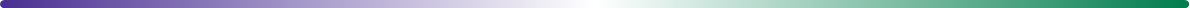 In addition – Budget for Special Schools = £3,559,096.00